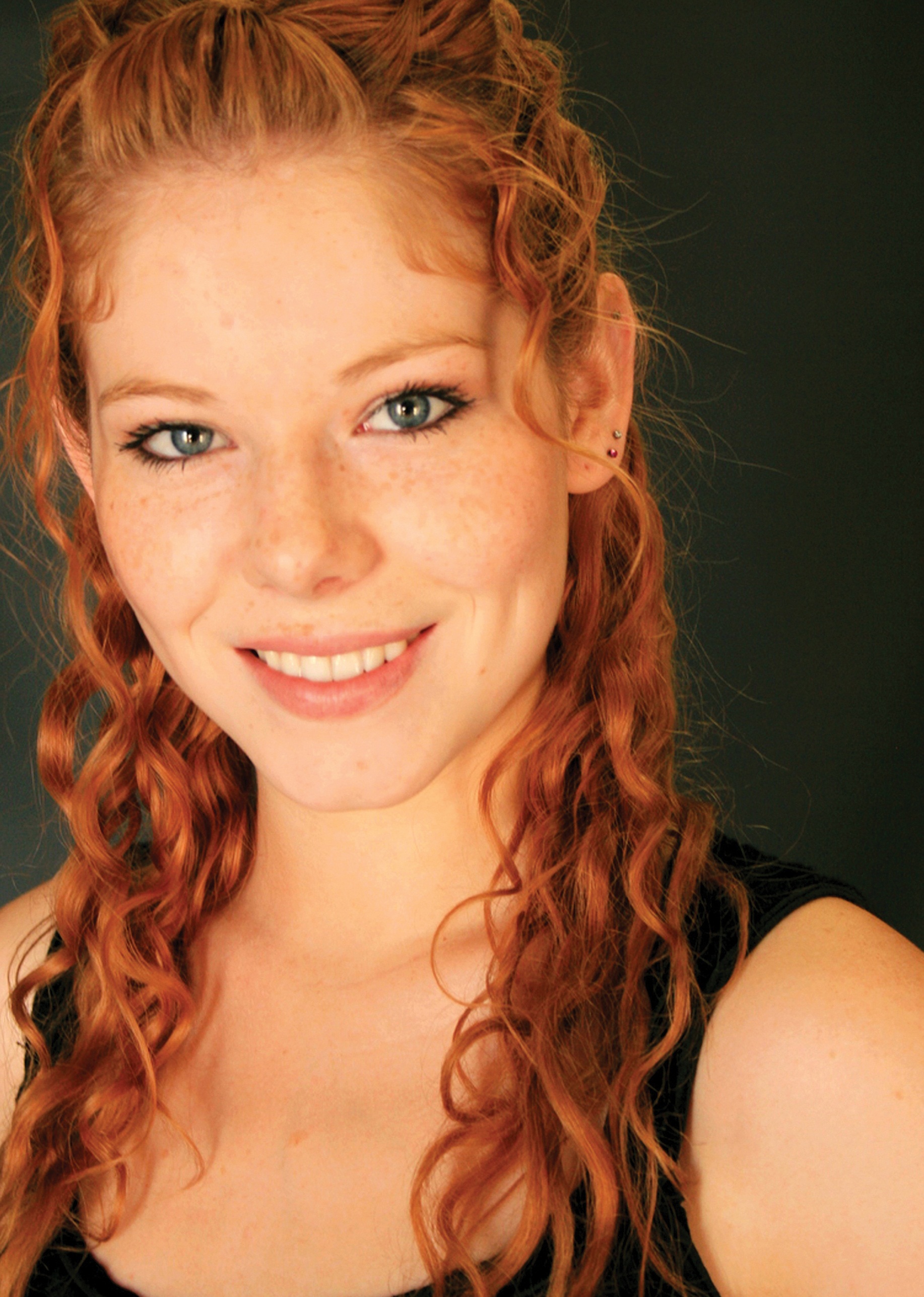 «полученный товар превзошел просто все ожидания!»
The universe is commonly defined as the totality of everything that exists including all physical matter and energy, the planets, stars,
Светлана, официант